SOFTWARE DE SISTEMA
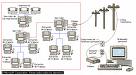 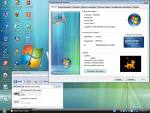 El software de sistema, en algunas ocasiones también denominado software de base, consiste en un software que sirve para controlar e interactuar con el sistema, proporcionando control sobre el hardware y dando soporte a otros programas; en contraposición del llamado software de aplicación. Ejemplos de software del sistema son sistema operativo, sistema operativo de red, compiladores, antivirus, bibliotecas como por ejemplo OpenGL para la aceleración gráfica, PNG para el sistema gráfico o demonios que controlan la temperatura, la velocidad del disco duro, como hdparm, o la frecuencia del procesador como por ejemplo cpudyn.
El software de sistema realiza tareas como la transferencia de datos entre la memoria RAM y los dispositivos de almacenamiento (disco rígido, unidades de discos ópticos, etc), o bien puede realizar la operación de renderizado de texto en una pantalla.
Tipos de software de sistema
El software de sistema puede clasificarse en sistema operativo, controladores de dispositivos y programas utilitarios. Un sistema operativo crea una interfaz entre el usuario y el sistema de hardware, mientras que otros software de sistema refinan o permite mejorar la interacción con el hardware de las computadoras.
Clases de software de sistema son:
Cargadores de programas 
Sistemas operativos (y sus componentes} 
muchos de los cuales pueden considerarse como software de sistema)
Controladores de dispositivos 
Herramientas de programación: compiladores, ensambladores, enlazadores, etc. 
Programas utilitarios 
Entorno de escritorio / Interfaz gráfica de usuario (que pueden incluir Gestores de ventanas) 
Línea de comandos 
BIOS 
Hipervisores 
Bootloaders (Gestor de arranque) 
Si el software de sistema se almacena en una memoria no volátil tal como circuitos integrados, usualmente se lo denomina firmware.